Creating bespoke software
Richard Troote, Head of ICT

Sue Dickinson: Systems Thinking Facilitator
[Speaker Notes: Creating bespoke software is always a challenge; working with the business, the in-house IT department and a external IT supplier can be time consuming and frustrating. At Wales and West, the business wanted a unique solution to monitor resident’s needs and outcomes. Although based on a standard model, its requirements meant that an off-the-shelf application wasn’t suitable. They also wanted it integrated into Microsoft Dynamics. Join us and find out how we got on...
Wednesday 8th March 12:15 Exeter]
Area of Operation
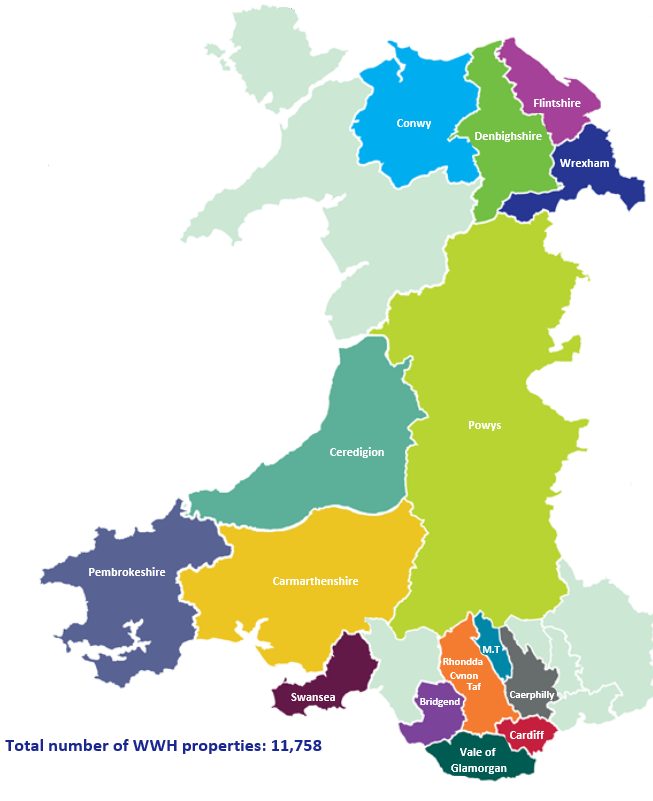 Founded 1965

11, 758 Properties in Wales

300 New Properties on site

650 Staff
Bespoke Software Development
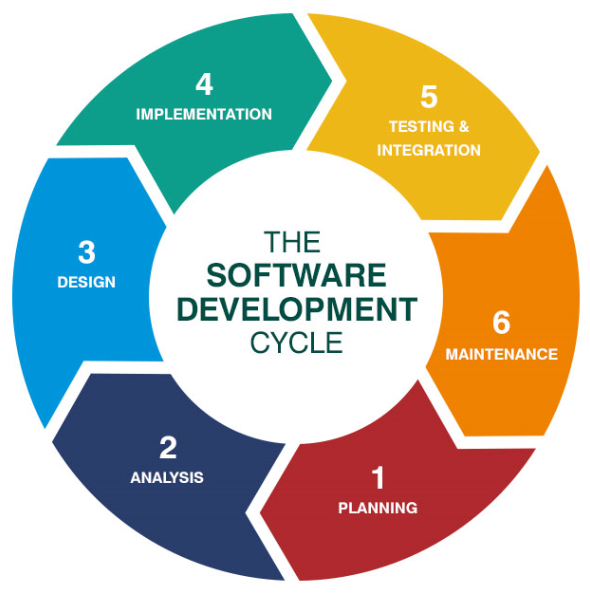 [Speaker Notes: Best practice tells us there are 6 stages to the software development cycle, they are all painful!
How many in the room have commissioned a third party to right bespoke software?]
This can be the reality……
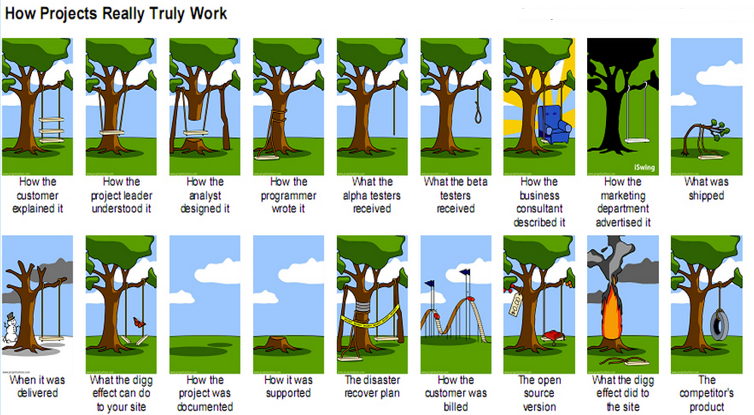 [Speaker Notes: It doesn’t always go to plan]
Stage 1 – Planning
What does the business want?

Why does it have to be different?
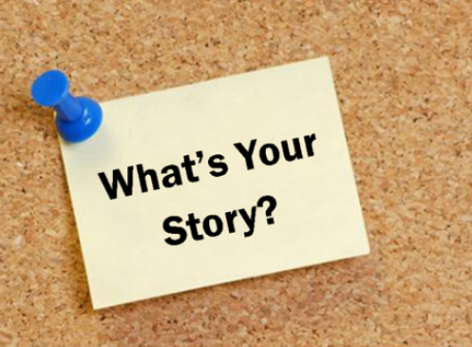 [Speaker Notes: Who better to tell you the requirements than the business, so here is Sue]
Systems Thinking (Vanguard)
2 rules

Don’t break the law

Improve first, then pull I.T
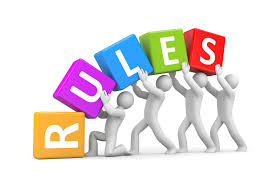 Our Tenancy Sustainability Journey
Started with the customer
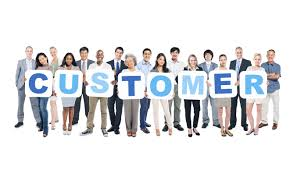 We had to understandfrom the customer perspective
What are we here to do?

What are our applicants/Residents asking for (demand)

What Matters?

What is the right problem to fix?
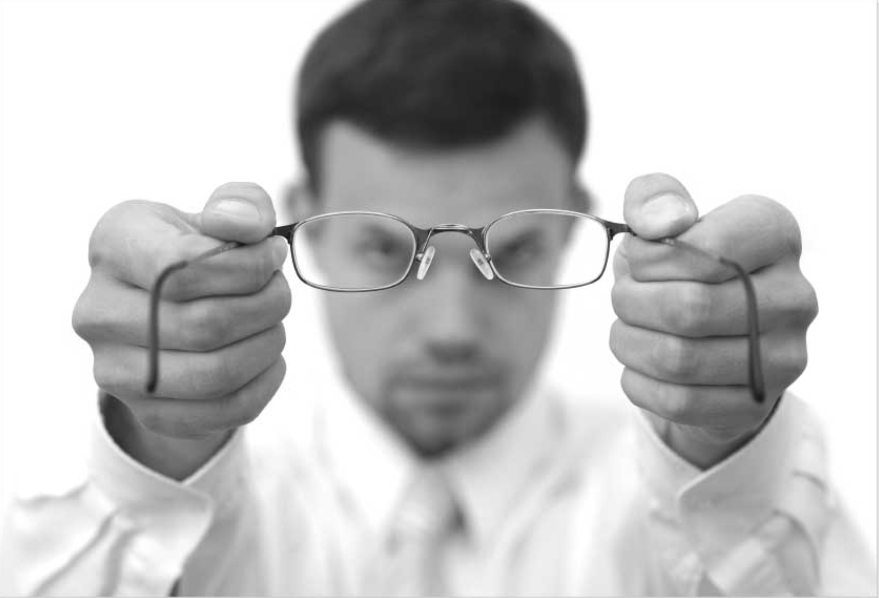 We decided to follow some customer journeys to see what our system looked like from their perspective
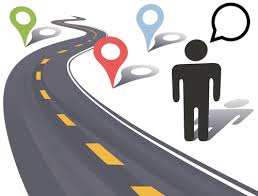 We weren’t  so good at  meeting the person …
Set procedures – whatever the circumstances
Standard forms
Lengthy Support plans  (everyone over 55 needs  support …)!!
Packs of unwanted information
External influences and barriers


Everyone got treated the same!
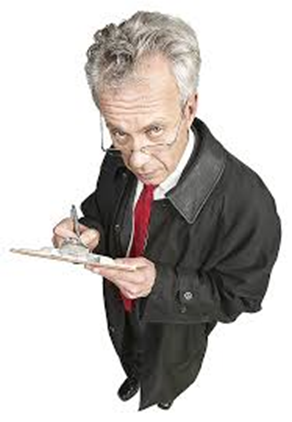 We worked in silo’s – we didn’t always share information
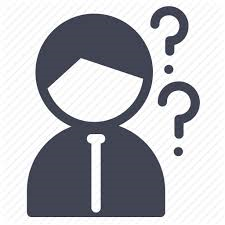 By following customer journeys, we found that we were often not fixing the right problem
So we experimented and tried something radical!
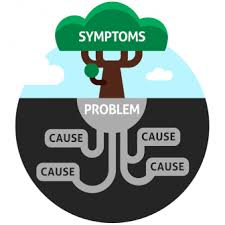 We tried having a conversation
We tried some different questions 
and even started listening ..
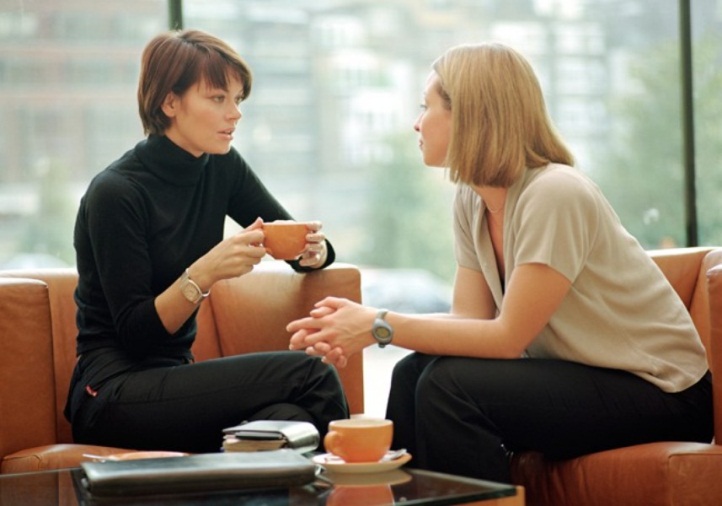 No forms no unnecessary paperwork!
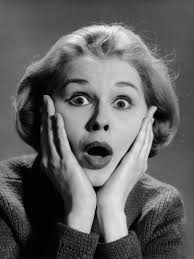 And guess what ...
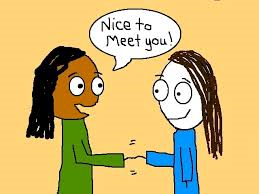 Measures
Pyramid


Outcome Star
Pyramid
I can’t pay my rent (I have a drink problem, I need help to stop)
Can I have a transfer? (I don’t feel safe, everyone is out to get me)
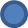 Can you come and talk to me? (I am lonely)
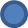 I want to complain about the repairs again (No one is listening to what I really want)
Can I apply for a property with you? (I would prefer to stay where I am but I am having problems with the neighbours)
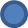 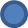 Presenting demand is often a 'symptom' of something else;   to categorise it  could have resulted in fixing the wrong problem
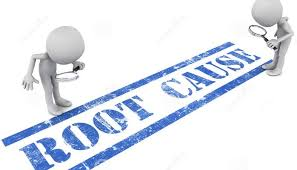 After trialling the outcome star on paper, we went to our IT department and asked them if they could help us make it work better …
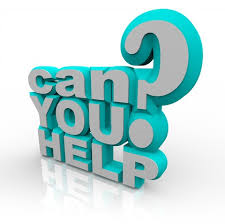 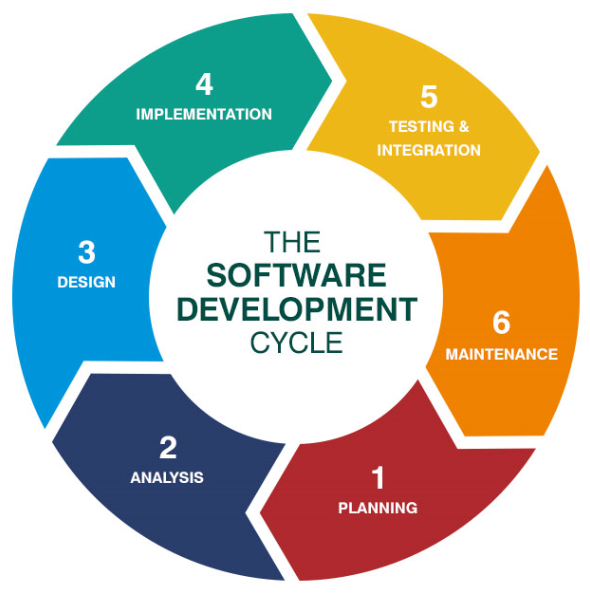 Step 2 - Analysis
Understand what the business needs

Create wireframes

Select resources to deliver solution
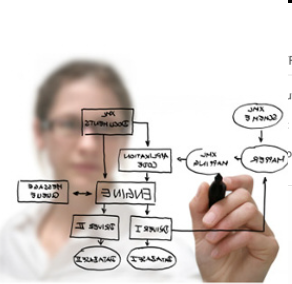 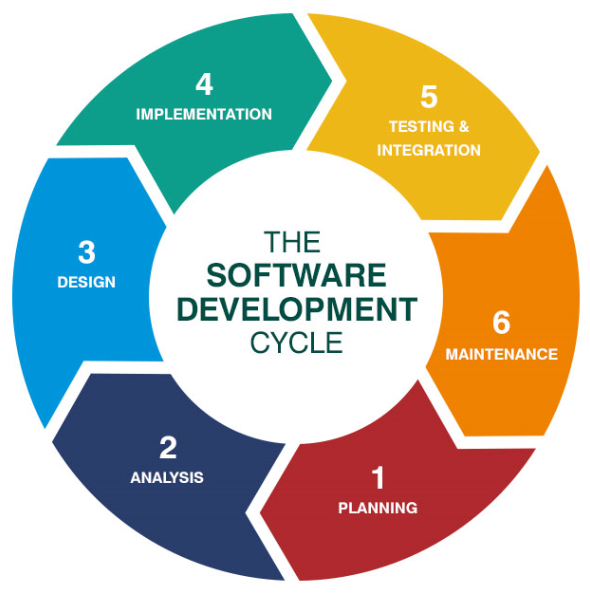 Step 3 - Design
Specification document (Including hardware requirements)

Agreed design

Quotation/negotiation

Agreed specification
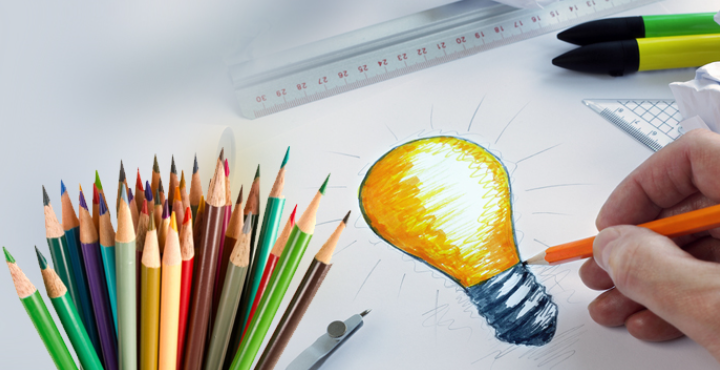 [Speaker Notes: Discuss specification including hardware requirements (always a laugh), agree design]
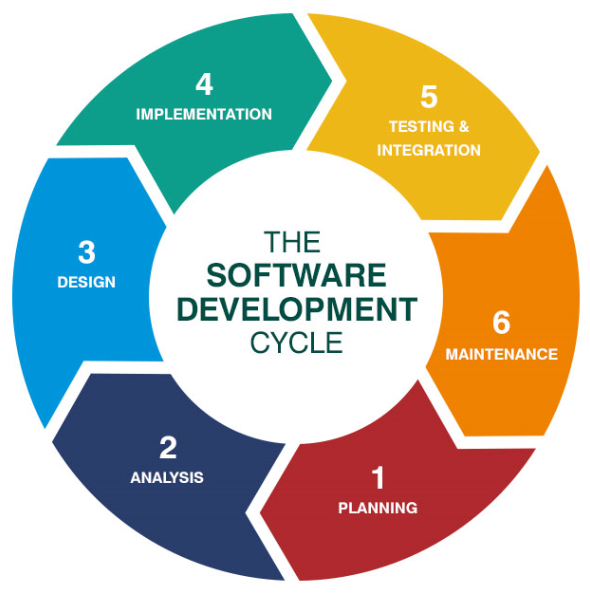 Step 4 – Implementation
Code application

System Testing 
    (does the software look like the specification document)

Build hardware environment

Install beta version for UAT
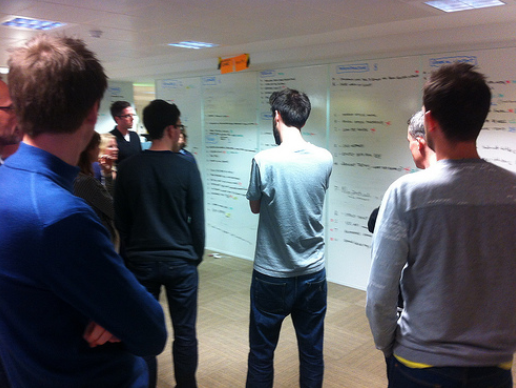 So…… Back to Step 3
[Speaker Notes: Supplier started work and got quite far until…
Business had a change of heart so back to design and specification, 
So this made some of the work obsolete and increased costs within the project as supplier already had a contract, so variations were expensive]
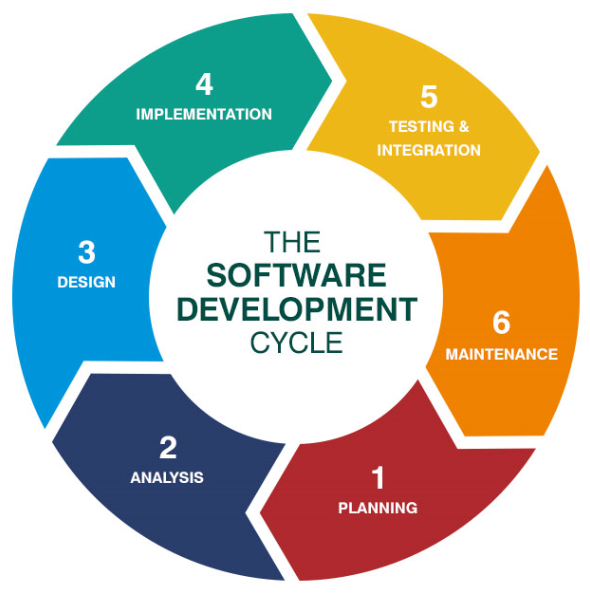 Step 3 - Design
Specification document (Including hardware requirements)

Agreed design

Quotation/negotiation

Agreed specification
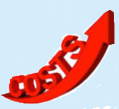 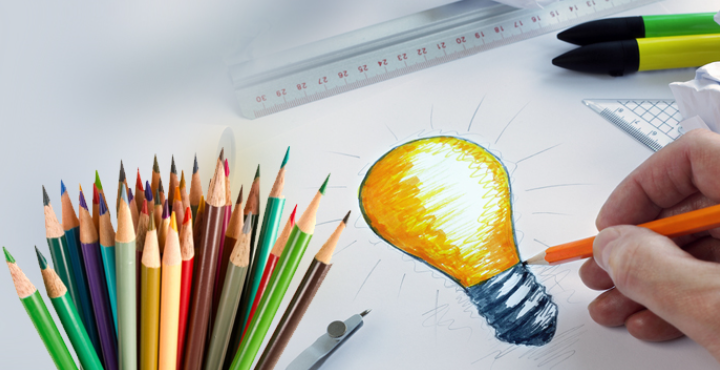 [Speaker Notes: Repeat steps
Much more difficult negotiation this time on cost]
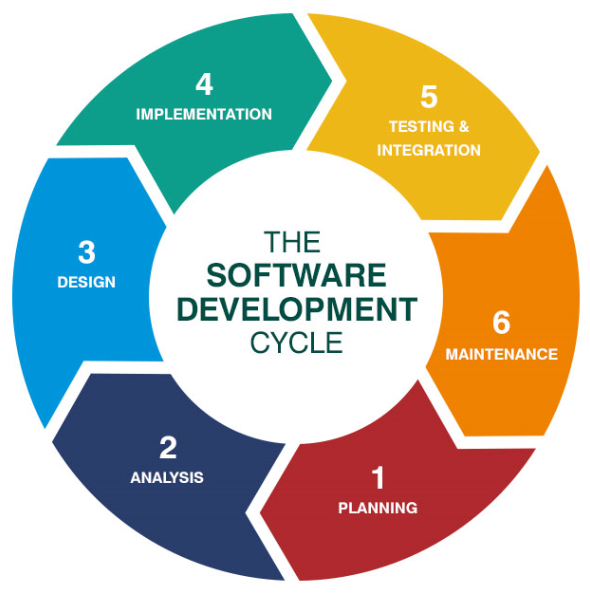 Step 4 – Implementation
Try again….
Code application

System Testing 
    (does the software look like the specification document)

Build hardware environment

Install beta version for UAT
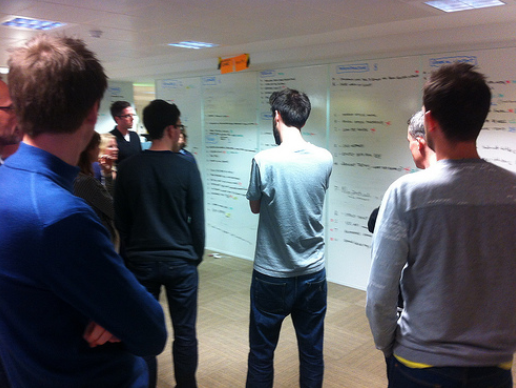 [Speaker Notes: Code made
System tested by supplier (hopefully)
New server environment built to supplier specification
Application installed, second attempt as forgot to bring the right USB stick the first time! Grrrrrrrrrrrrrrrrr]
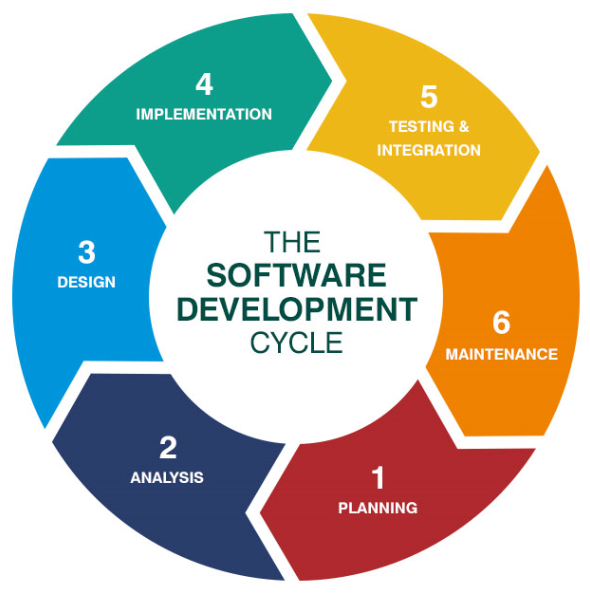 Step 5 – Testing and Integration
Expand UAT
Integration testing
UAT - Pilot
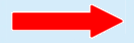 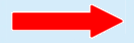 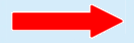 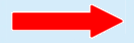 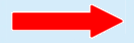 Feedback to Supplier
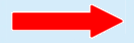 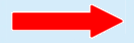 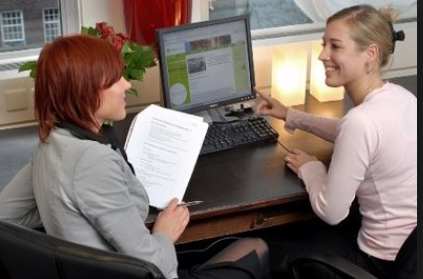 Recode
Agree remedial actions
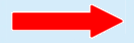 [Speaker Notes: Integration Testing – Does it work in our environment – Not compatible with IE11, Doesn’t render correctly on tablets etc etc
UAT – Pilot
Expand UAT
Feedback to supplier
Agree remedial actions]
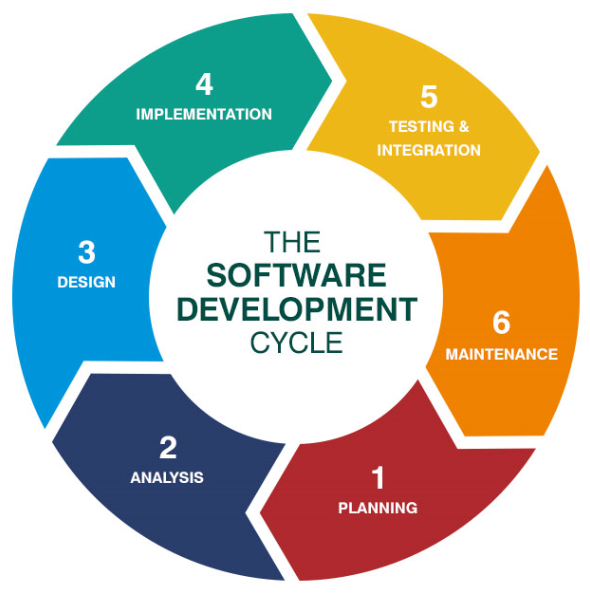 Step 6 – Maintenance/Change
Ensure you have agreed procedures for maintenance

Try and anticipate requirements changes

Agree a fixed rate or discount rate for enhancements
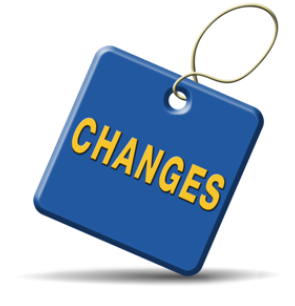 [Speaker Notes: Don’t assume the supplier will come to site – they would rather work remotely
Try and build in easy upgrades to functionality by anticipating future business requirements
Look to discount future work, often companies will do this when trying to sign a contract]
What it looks like
A web App embedded into MS Dynamics

Fully integrated with Resident/Property information

Flexible to deliver future requires, we hope
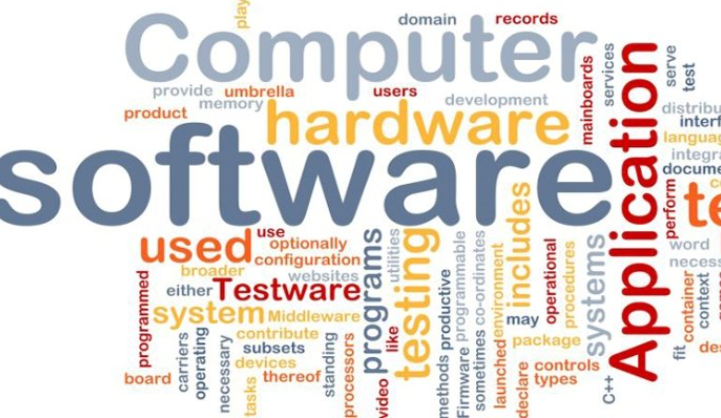 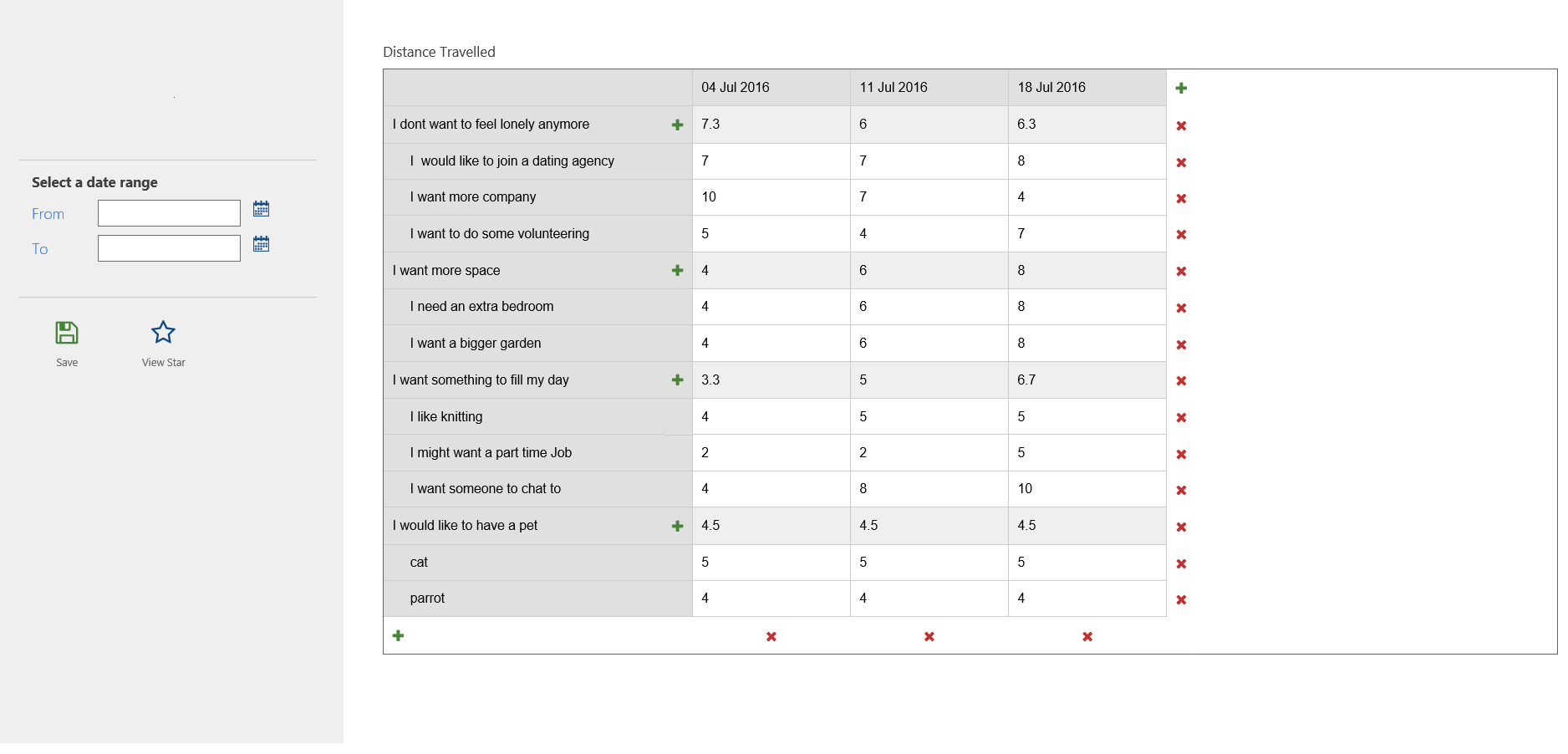 Resident Name
Property Address
[Speaker Notes: Data Grid for input]
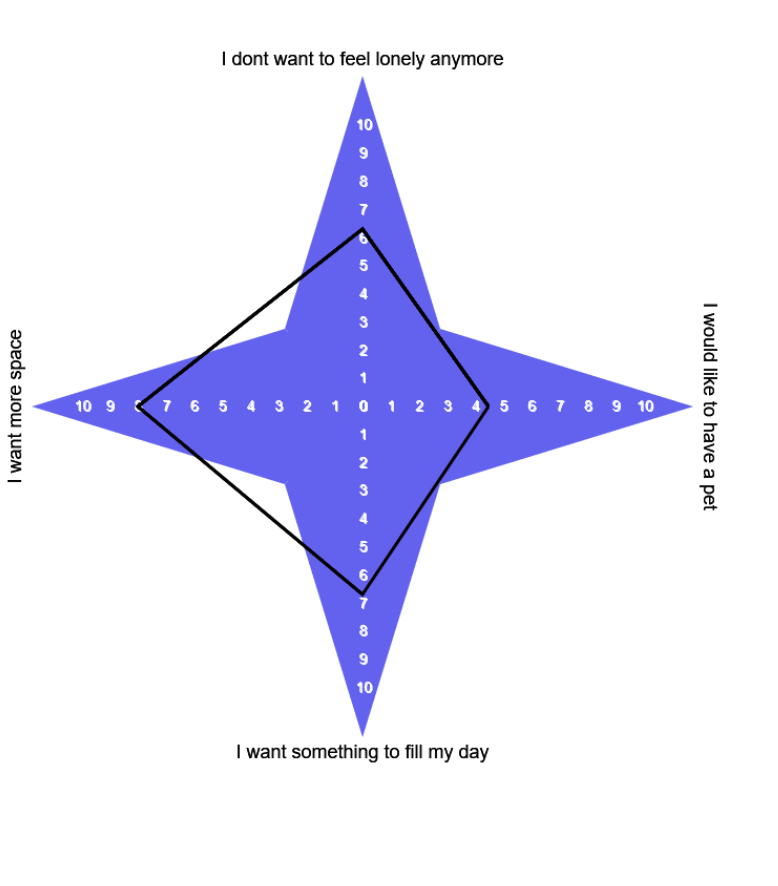 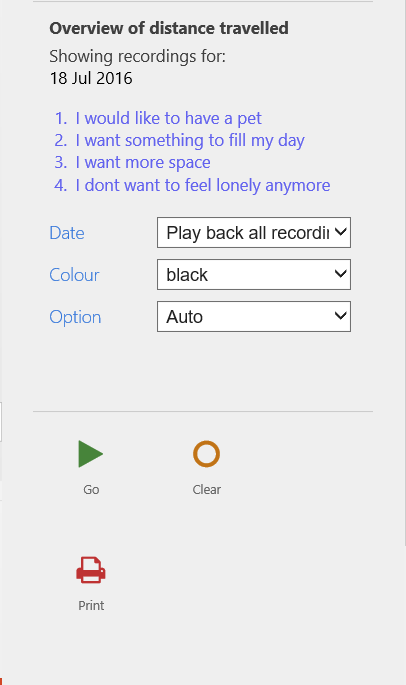 [Speaker Notes: Outcome Star]
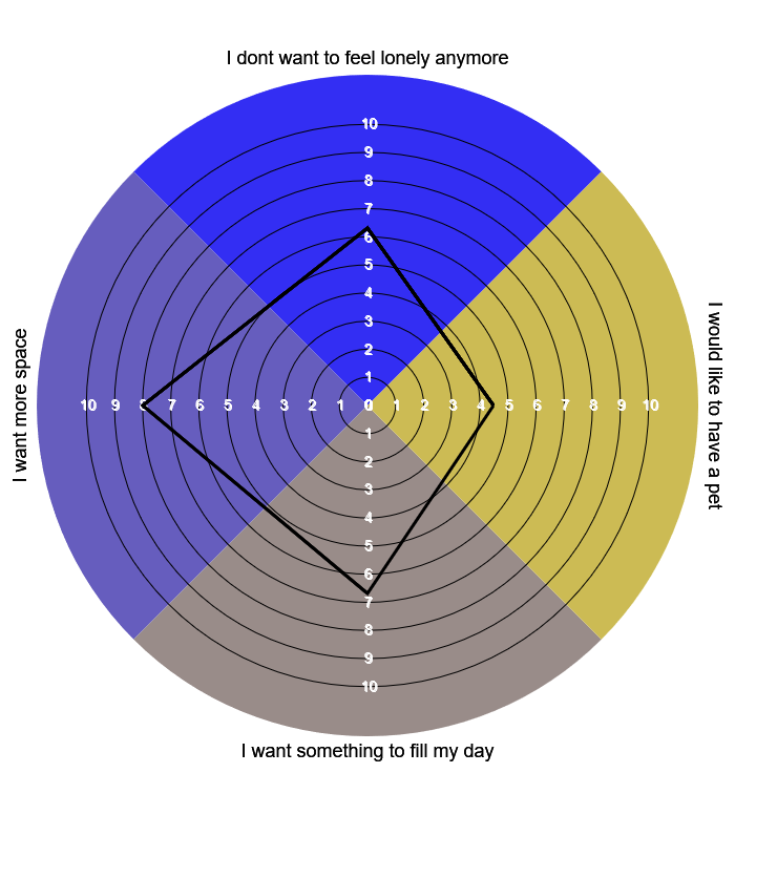 [Speaker Notes: Alternative grpah]
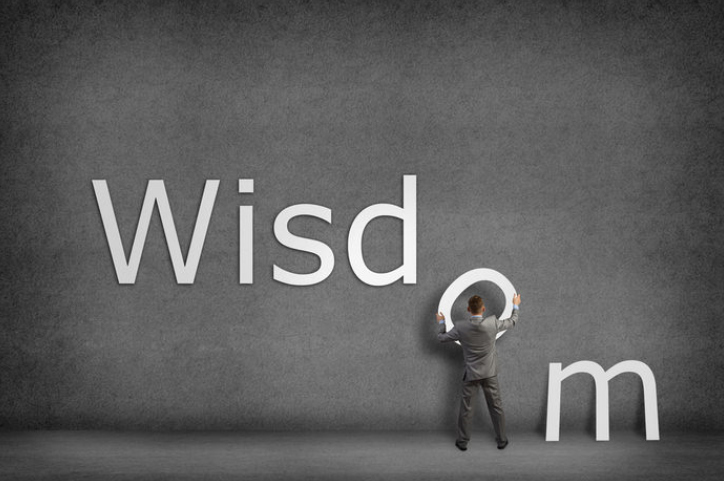 Lessons Learned
Make sure the business signs off on the requirements

Have a robust specification document

Agree firm milestones to check progress

Agree implementation process in advance

Expect problems and cost over runs
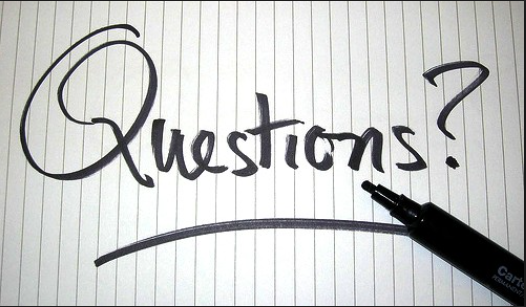